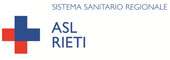 Azienda Sanitaria Locale di Rieti
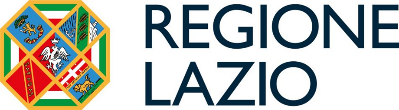 STRUTTURE SANITARIE E SOCIO-ASSISTENZIALI IN ERA PANDEMICA 
NELLA PROVINCIA DI RIETI
Responsabili Scientifici:
Dott. Gianluca Fovi De Ruggiero - Dott.ssa Danila Dalla Vecchia - Dott.ssa Federica Mari
ASL Rieti - Blocco 2 – Via del Terminillo, n. 42 
AULA MAGNA AZIENDALE
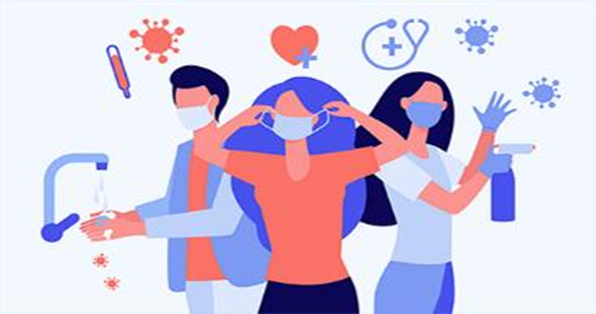 24 OTTOBRE 2022
Relatore: Dott. Giuseppe Antonini
Inc. Org. Organizzazione Aziendale 
Attività Tecniche della Prevenzione
Piano di vigilanza: Strutture Socio-Assistenziali
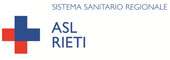 Azienda Sanitaria Locale di Rieti
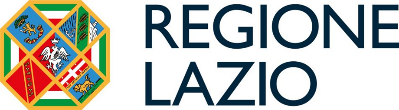 STRUTTURE SANITARIE E SOCIO-ASSISTENZIALI IN ERA PAMDEMICA NELLA PROVINCIA DI RIETI
cosa vi presenterò ….
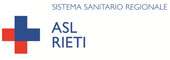 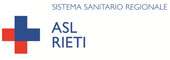 Azienda Sanitaria Locale di Rieti
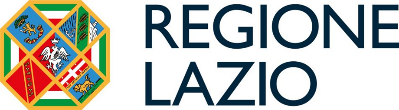 STRUTTURE SANITARIE E SOCIO-ASSISTENZIALI IN ERA PAMDEMICA NELLA PROVINCIA DI RIETI
Piano di vigilanza: Strutture Socio-Assistenziali
contesto normativo
ORDINARIO
STRAORDINARIO a causa della pandemia
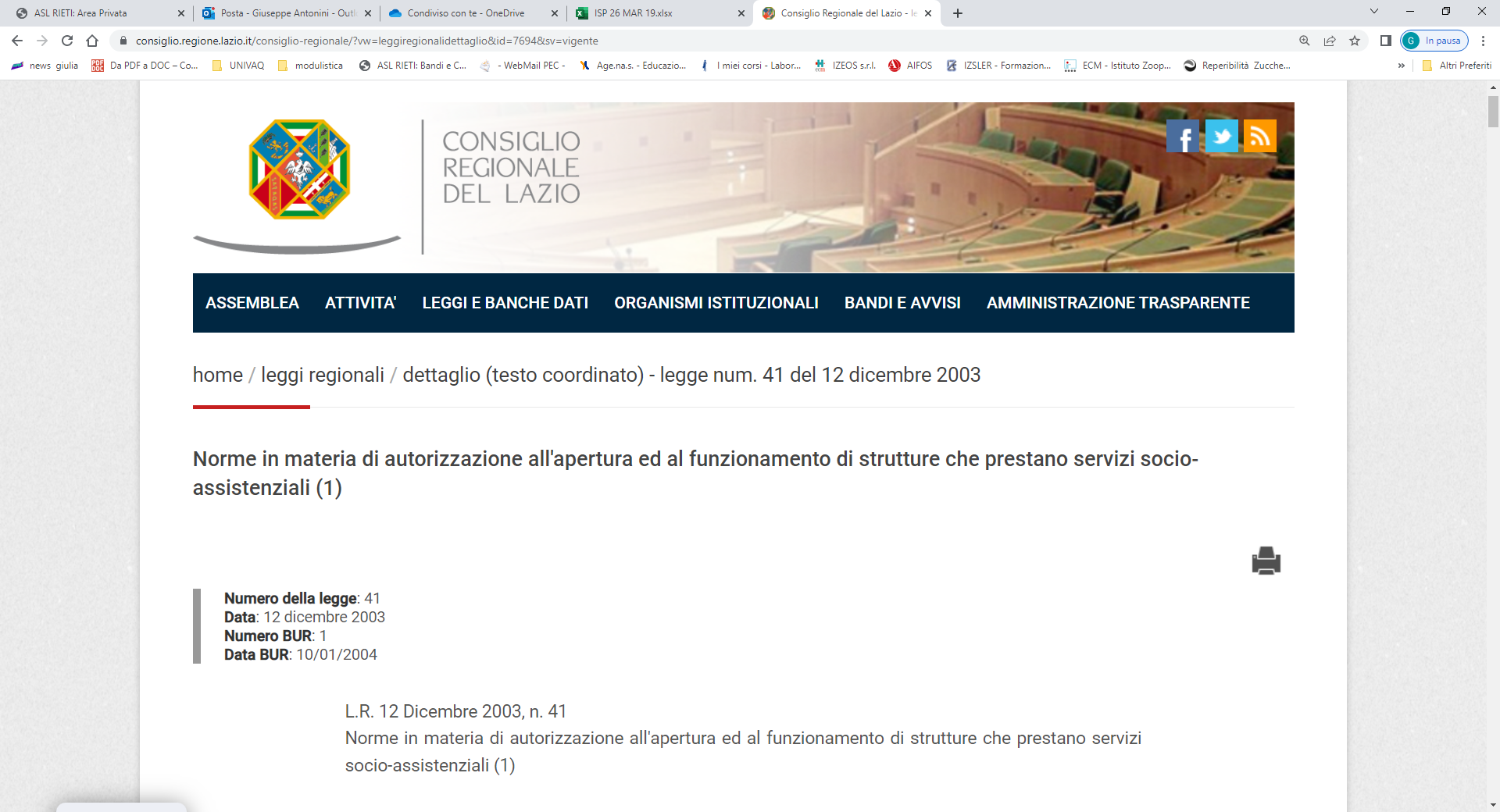 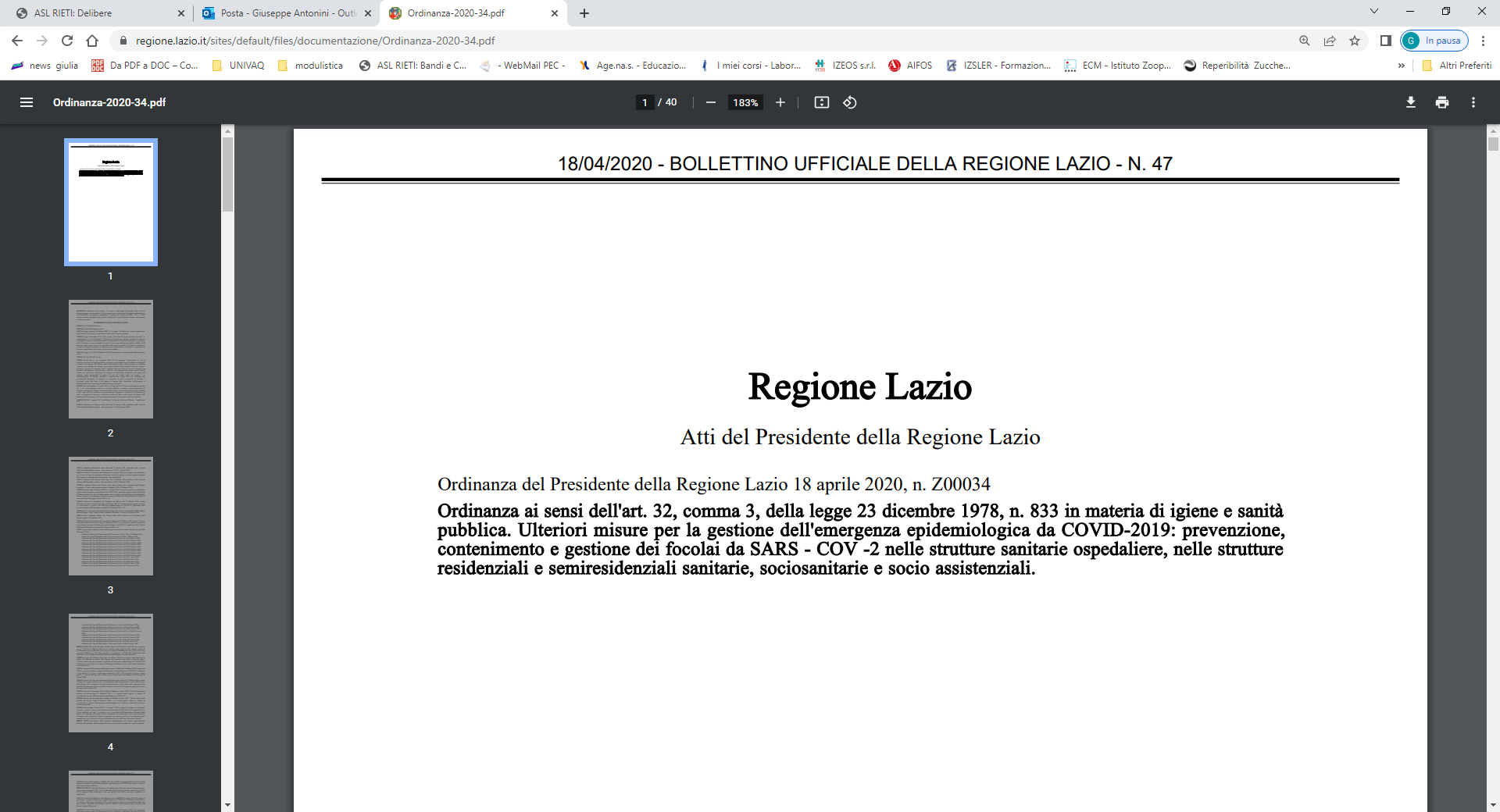 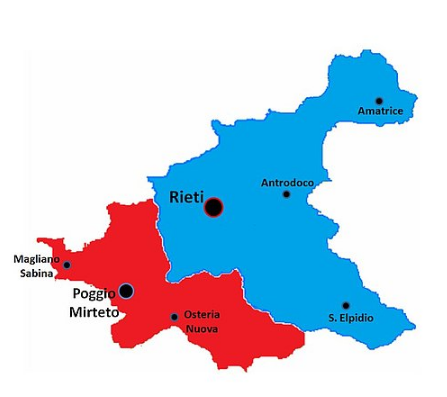 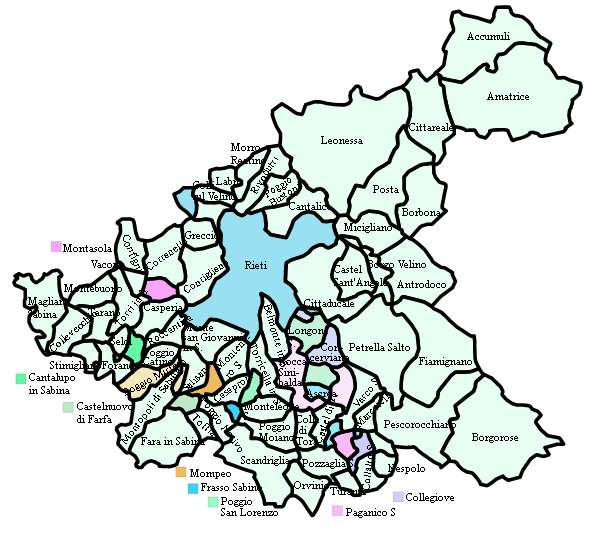 Organi di competenti
Comuni della
provincia di Rieti
Asl di Rieti
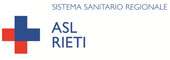 Azienda Sanitaria Locale di Rieti
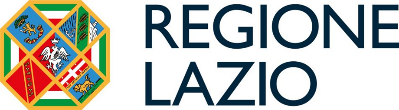 STRUTTURE SANITARIE E SOCIO-ASSISTENZIALI IN ERA PAMDEMICA NELLA PROVINCIA DI RIETI
Piano di vigilanza: Strutture Socio-Assistenziali
Ambito di competenza dei Comuni L.R. 41/03 ss.mm.ii.
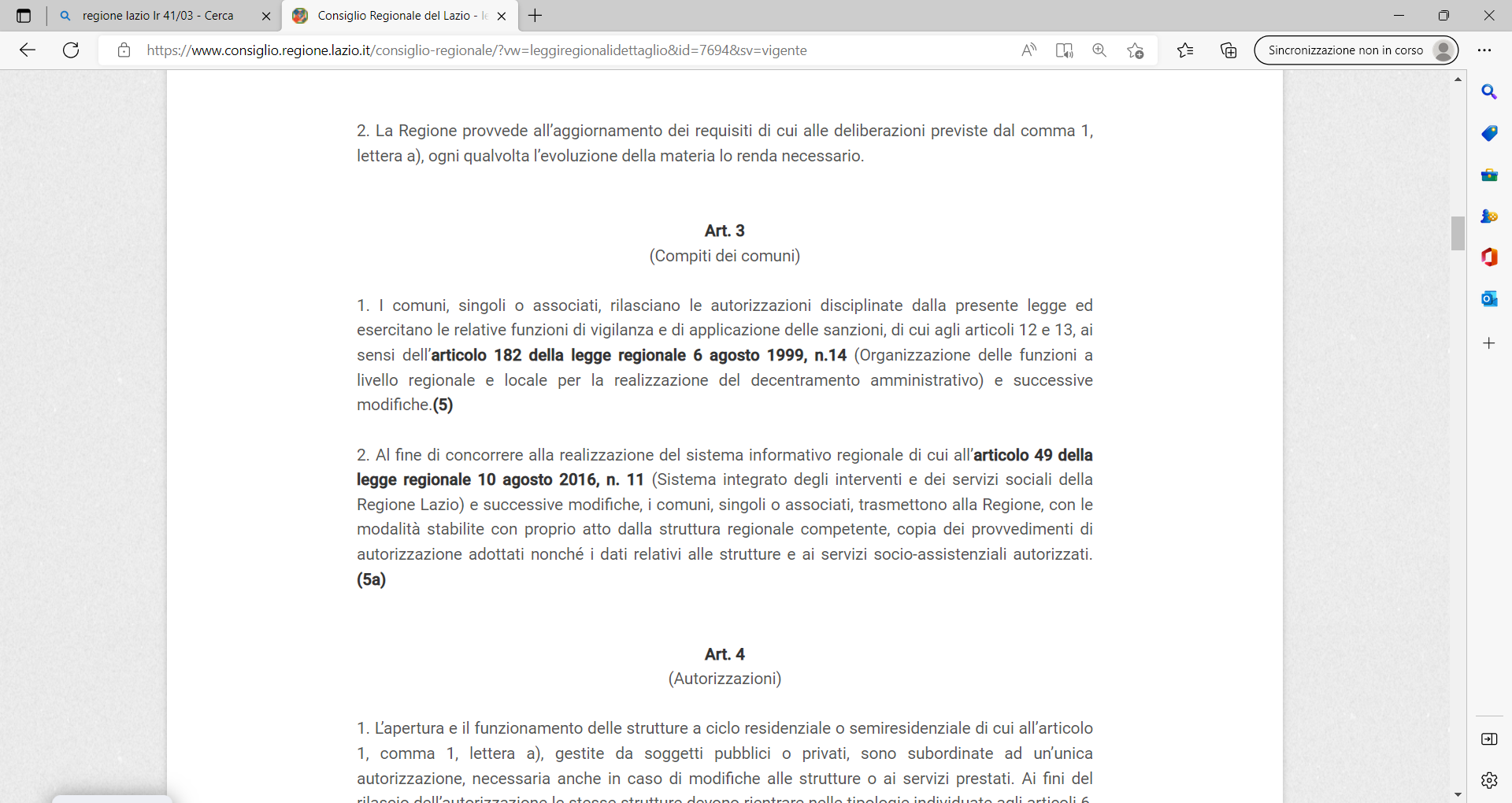 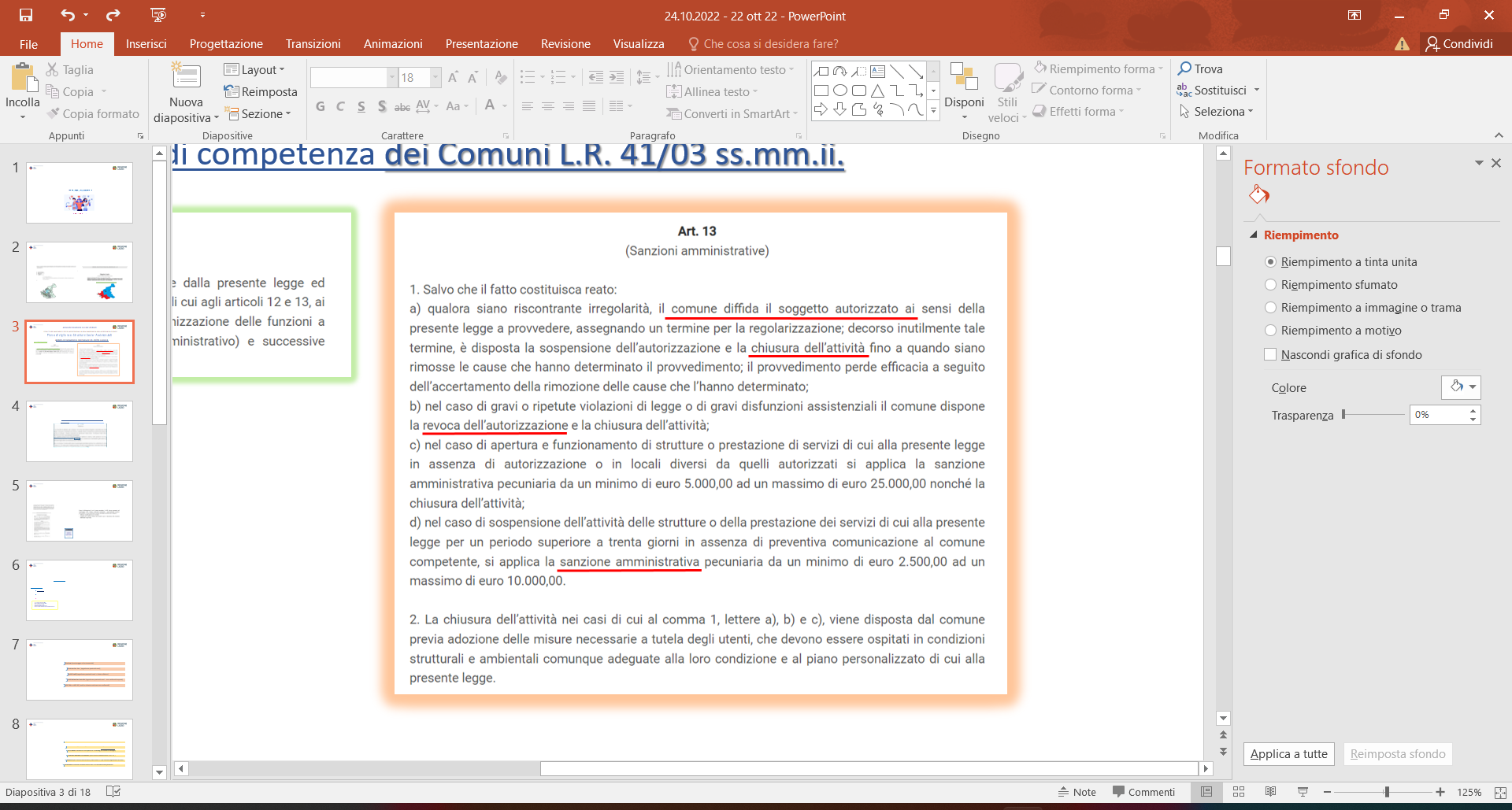 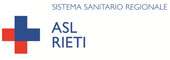 Azienda Sanitaria Locale di Rieti
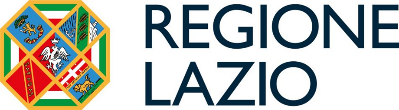 STRUTTURE SANITARIE E SOCIO-ASSISTENZIALI IN ERA PAMDEMICA NELLA PROVINCIA DI RIETI
Piano di vigilanza: Strutture Socio-Assistenziali
Ambito di competenza L.R. 41/03 ss.mm.ii.
(ASL di Rieti - Unità Operative del Dipartimento di Prevenzione)
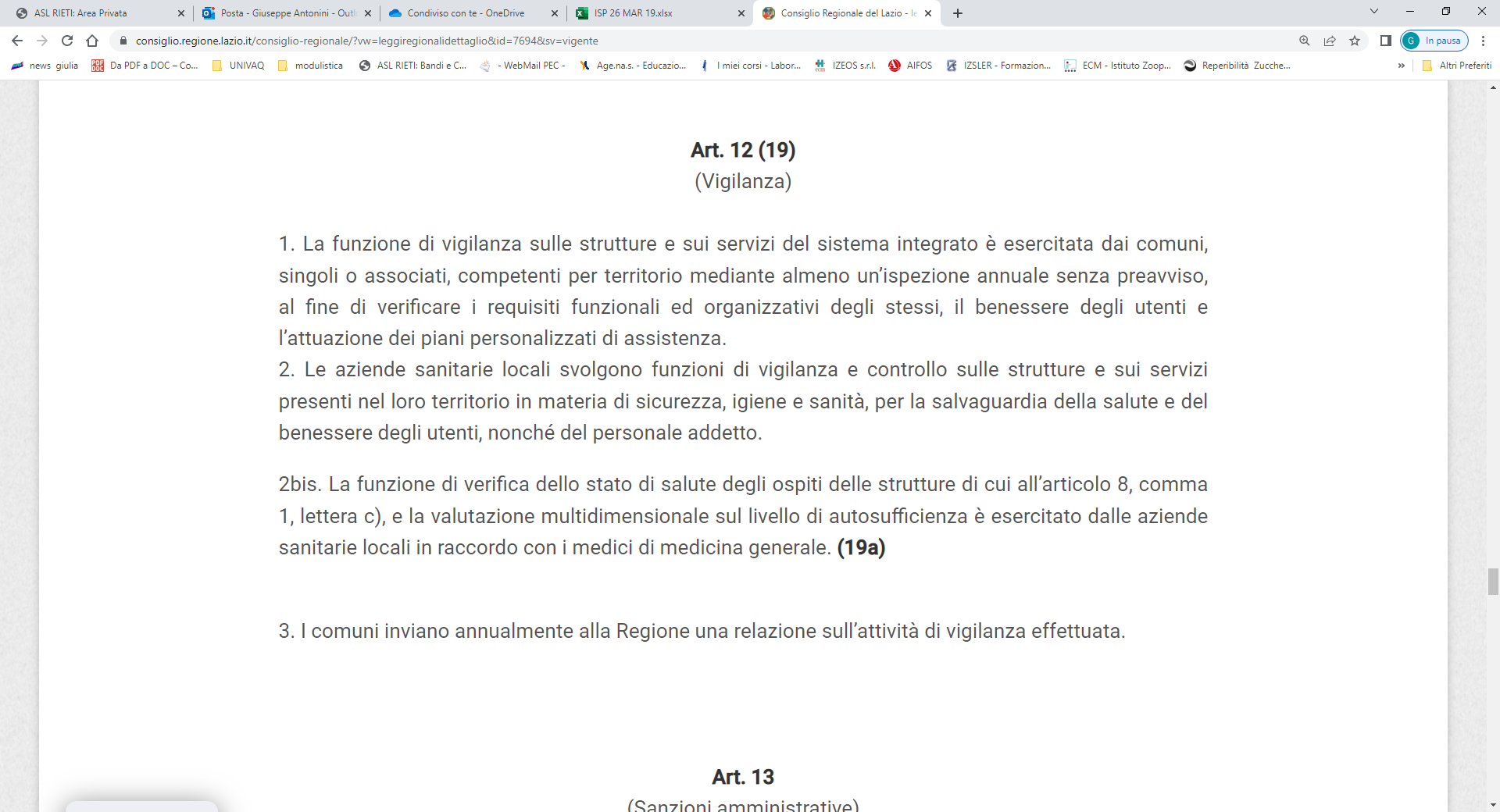 UOC ISP 
Igiene e Sanità 
Pubblica
UOC PSAL
Prevenzione Sicurezza 
Ambienti Luoghi lavoro
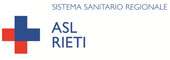 Azienda Sanitaria Locale di Rieti
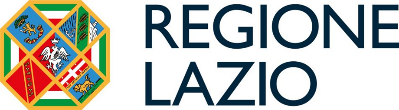 STRUTTURE SANITARIE E SOCIO-ASSISTENZIALI IN ERA PAMDEMICA NELLA PROVINCIA DI RIETI
Piano di vigilanza: Strutture Socio-Assistenziali
Ambito di competenza Ordinanza Regione Lazio nr.Z00034/20 
(ASL di Rieti)
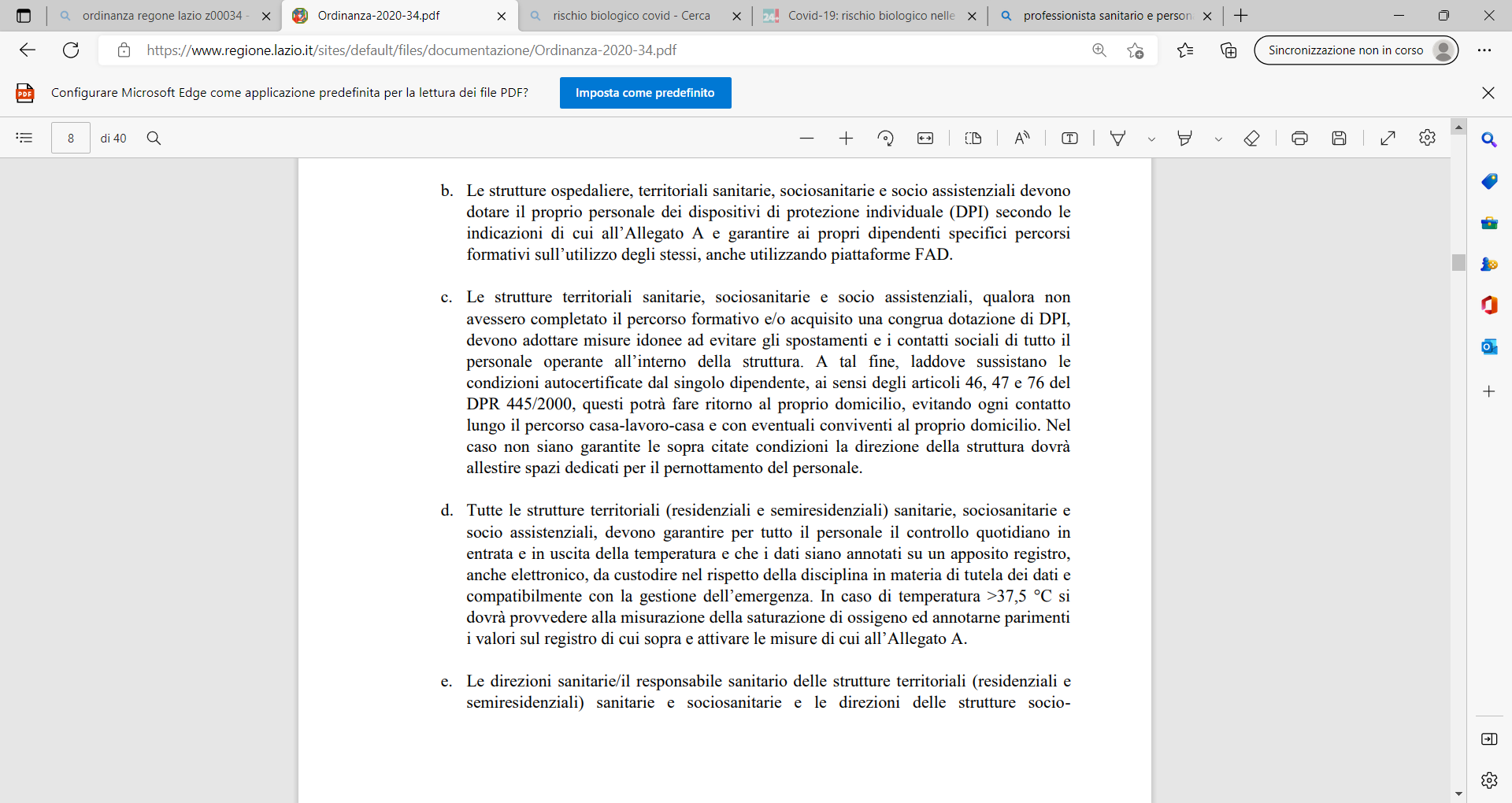 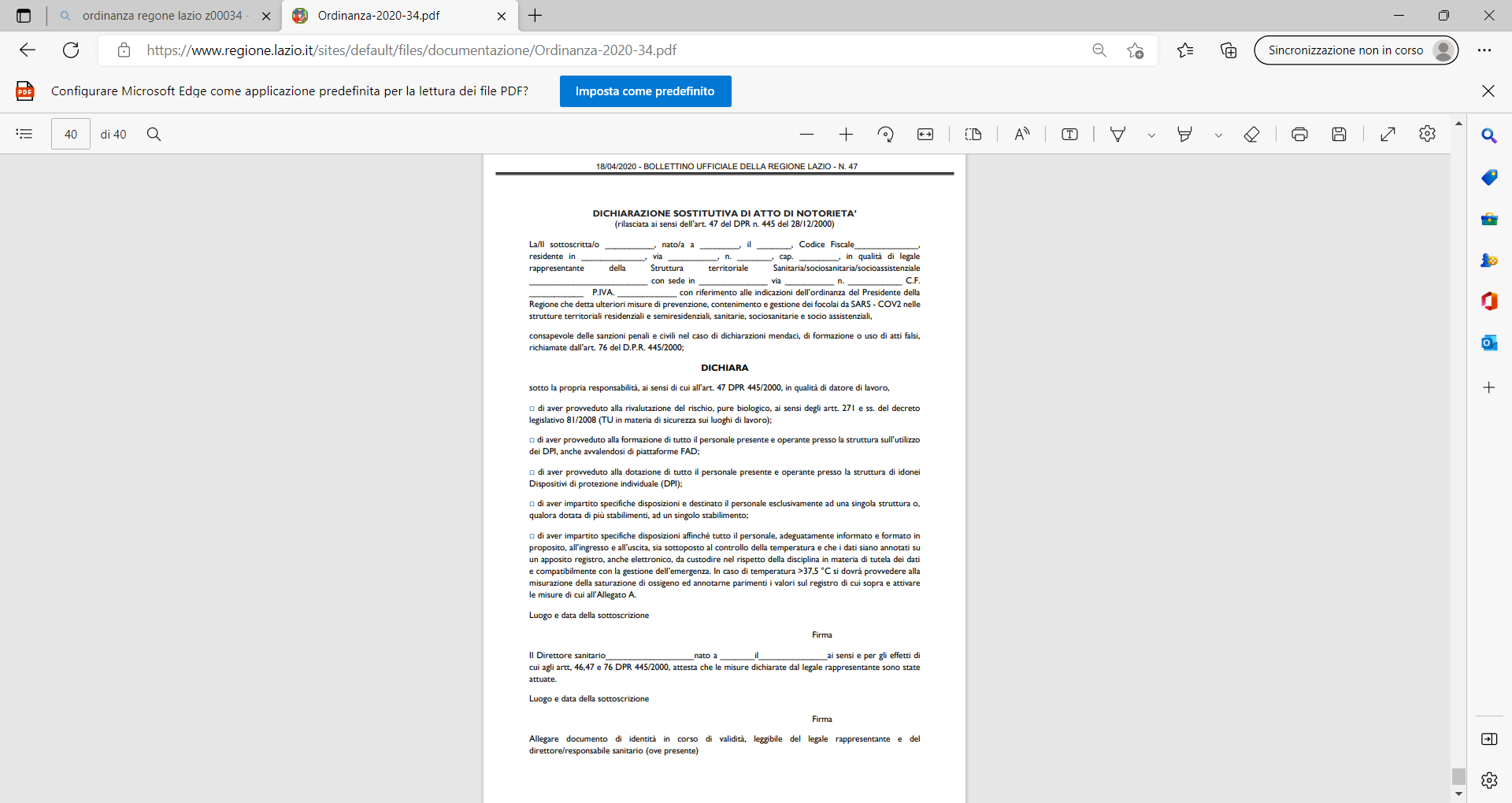 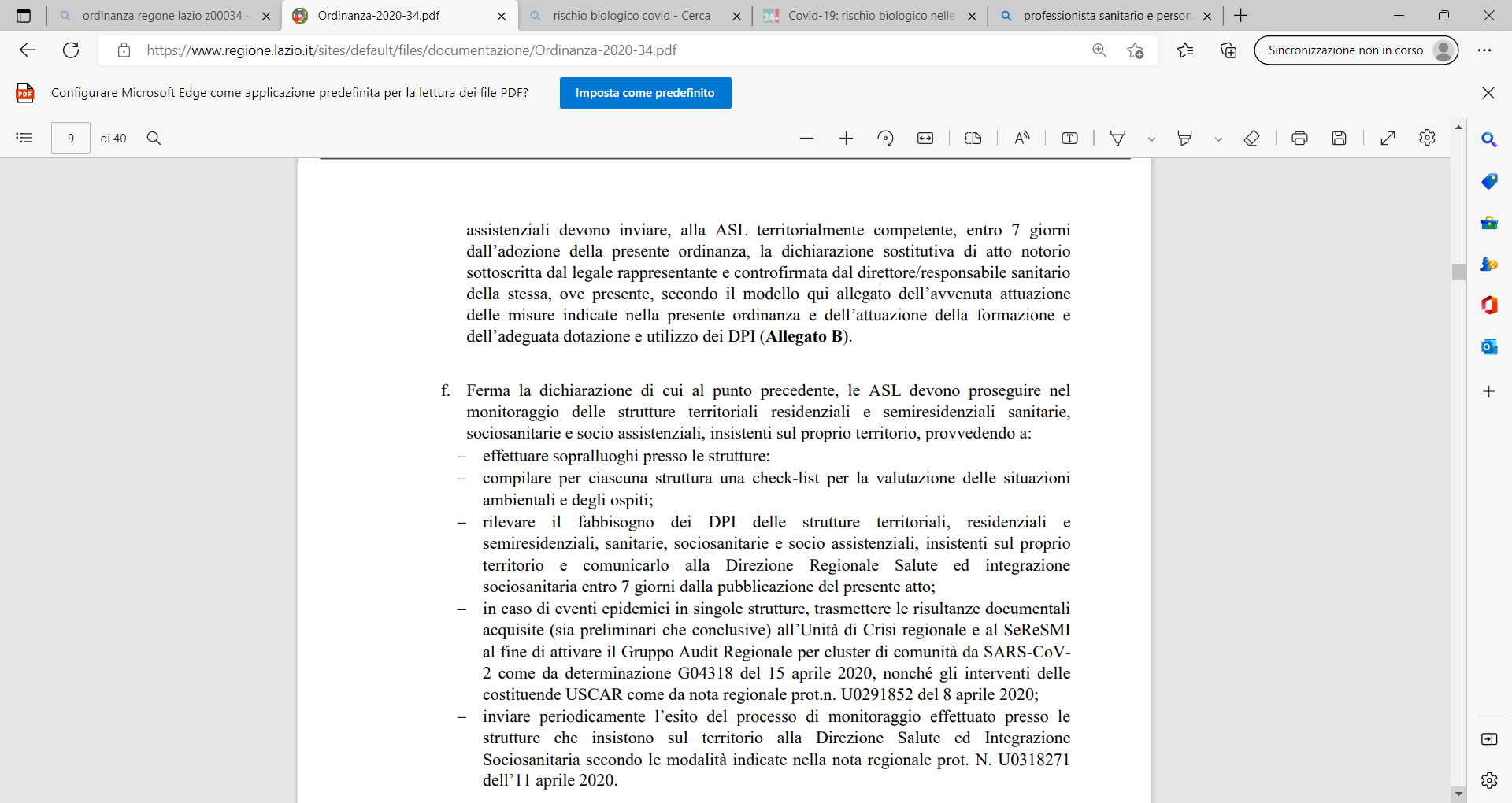 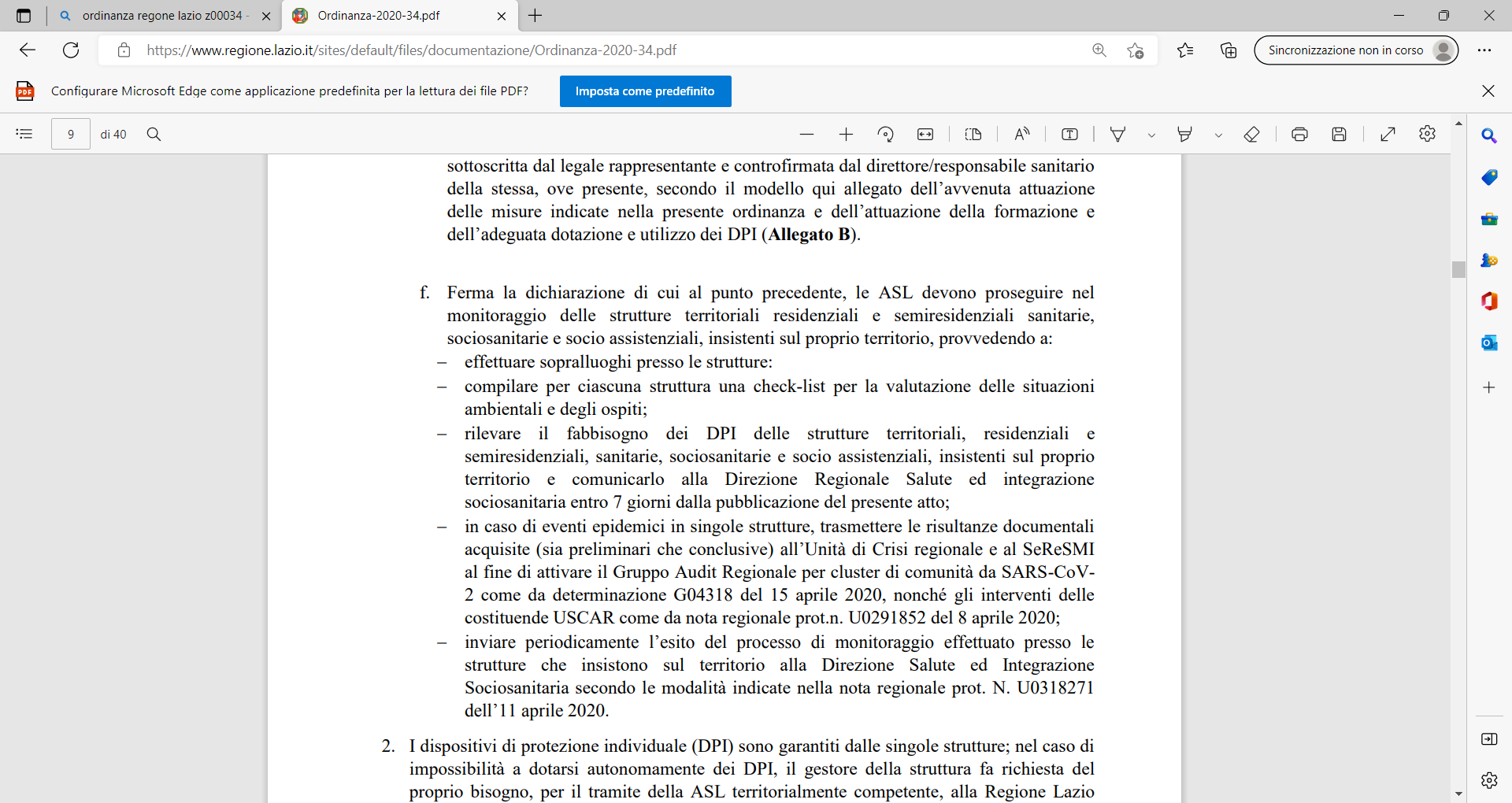 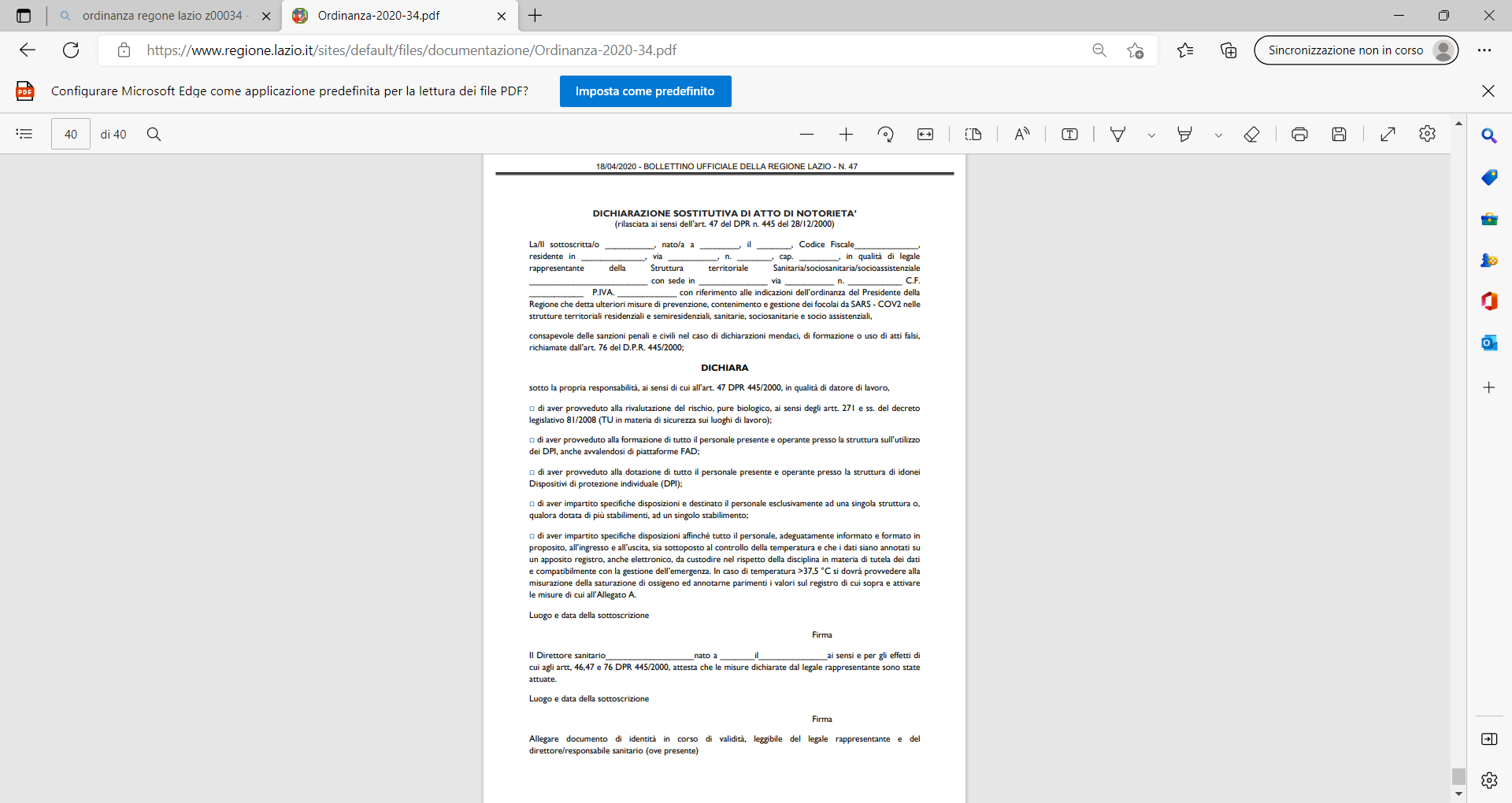 PIANO VIGILANZA
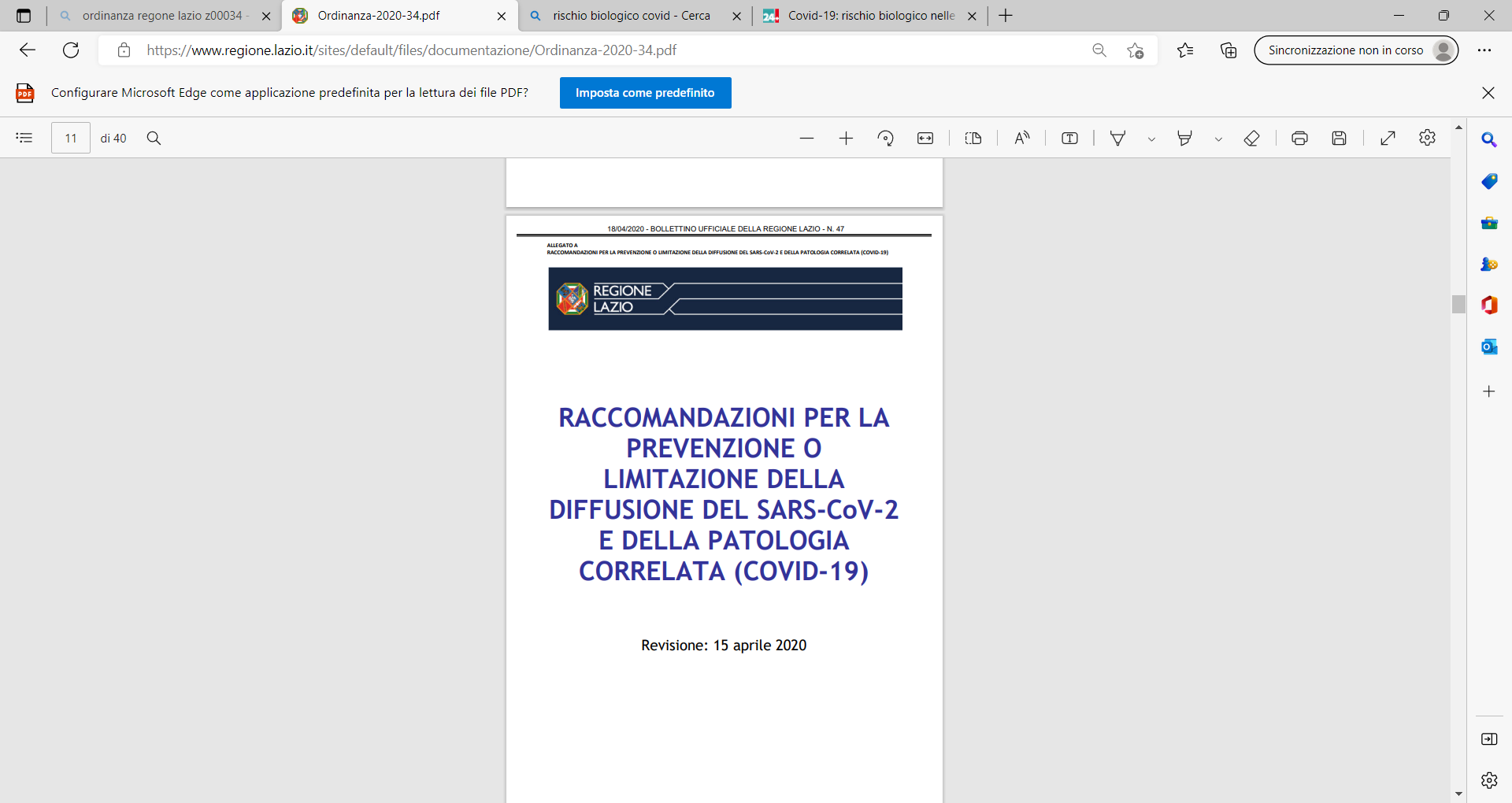 Requisiti normativi Prevenzione Diffusione SARS-CoV-2 e Patologia correlata COVID-19
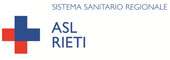 Azienda Sanitaria Locale di Rieti
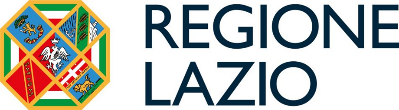 STRUTTURE SANITARIE E SOCIO-ASSISTENZIALI IN ERA PAMDEMICA NELLA PROVINCIA DI RIETI
Piano di vigilanza: Strutture Socio-Assistenziali
PIANO VIGILANZA
obiettivo: verifica CONFORMITA’
(Strutture Socio Assistenziali)
Non 
Conformità
requisiti normativi:

SICUREZZA

IGIENE e SANITA’ PUBBLICA 

Prevenzione Diffusione SARS-CoV-2 e Patologia correlata COVID-19
Conformità
L.R. n. 41 del 13 dicembre 2003
DGR n.1305 del 23 dicembre 2004
D.lgs. n.81 del 9 aprile 2008
Ordinanze Regione Lazio Covid -19
Norme, Circolari e Ordinanze Ministero Salute Covid -19
in dettaglio . . .
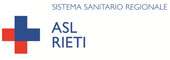 Azienda Sanitaria Locale di Rieti
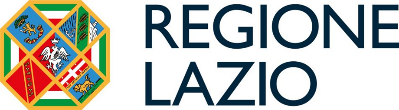 STRUTTURE SANITARIE E SOCIO-ASSISTENZIALI IN ERA PAMDEMICA NELLA PROVINCIA DI RIETI
Piano di vigilanza: Strutture Socio-Assistenziali
Attivazione
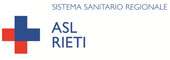 Azienda Sanitaria Locale di Rieti
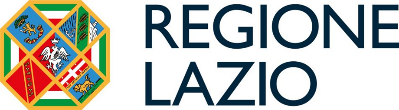 STRUTTURE SANITARIE E SOCIO-ASSISTENZIALI IN ERA PAMDEMICA NELLA PROVINCIA DI RIETI
Piano di vigilanza: Strutture Socio-Assistenziali
Programmazione (fattori condizionanti)
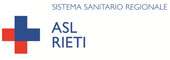 Azienda Sanitaria Locale di Rieti
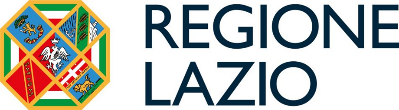 STRUTTURE SANITARIE E SOCIO-ASSISTENZIALI IN ERA PAMDEMICA NELLA PROVINCIA DI RIETI
Piano di vigilanza: Strutture Socio-Assistenziali
Programmazione 
(strumenti organizzativi ed operativi)
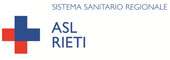 Azienda Sanitaria Locale di Rieti
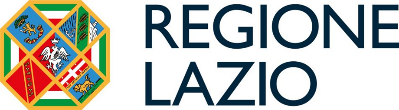 STRUTTURE SANITARIE E SOCIO-ASSISTENZIALI IN ERA PAMDEMICA NELLA PROVINCIA DI RIETI
Piano di vigilanza: Strutture Socio-Assistenziali
Accertamenti 
(Definizione e codifica dei processi di accertamento e dei relativi flussi informativi)
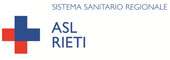 Azienda Sanitaria Locale di Rieti
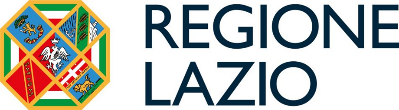 STRUTTURE SANITARIE E SOCIO-ASSISTENZIALI IN ERA PAMDEMICA NELLA PROVINCIA DI RIETI
Piano di vigilanza: Strutture Socio-Assistenziali
Accertamenti  
 (elaborazione e aggiornamento puntuale di specifiche Check list per gli accertamenti)
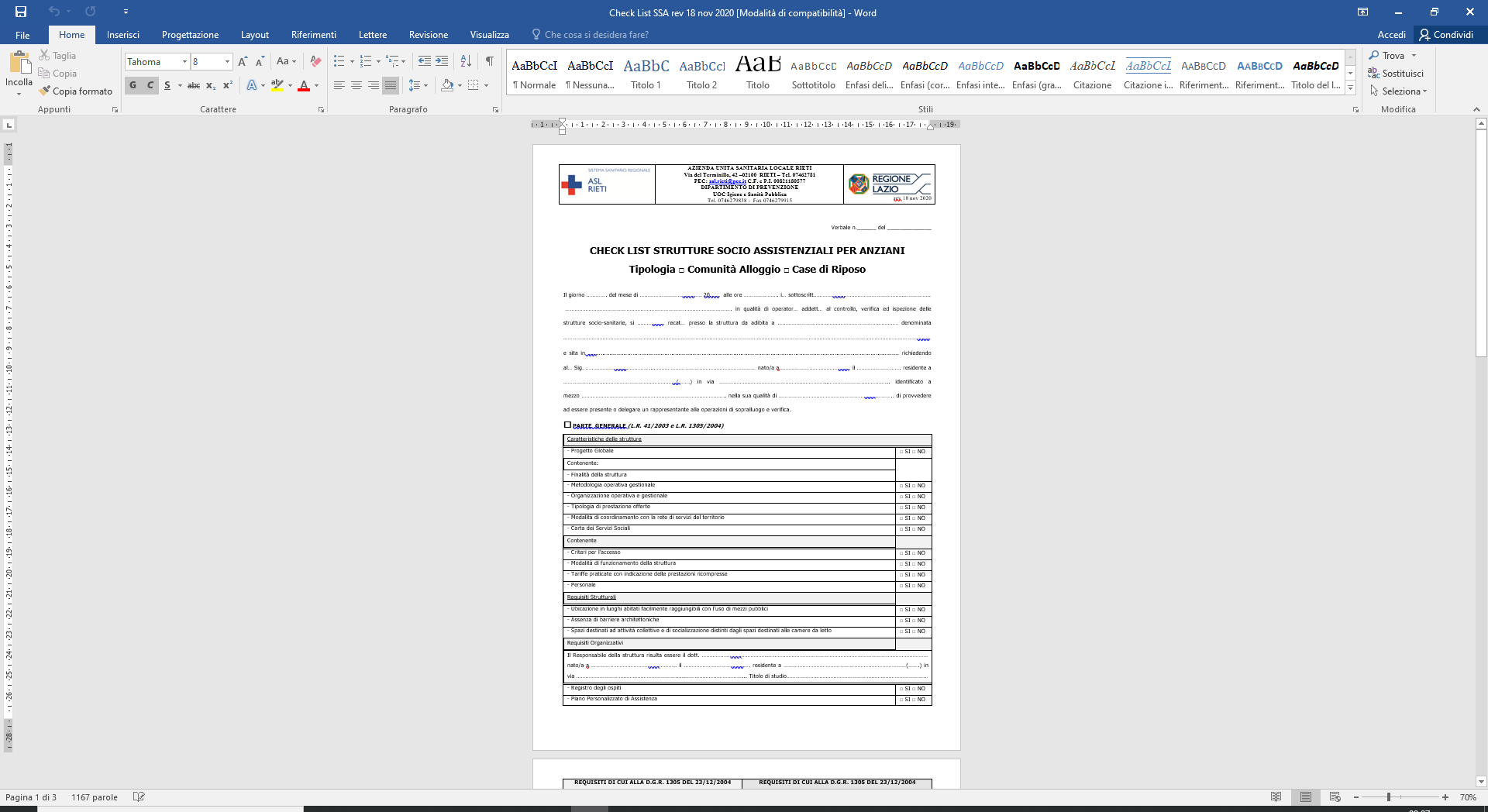 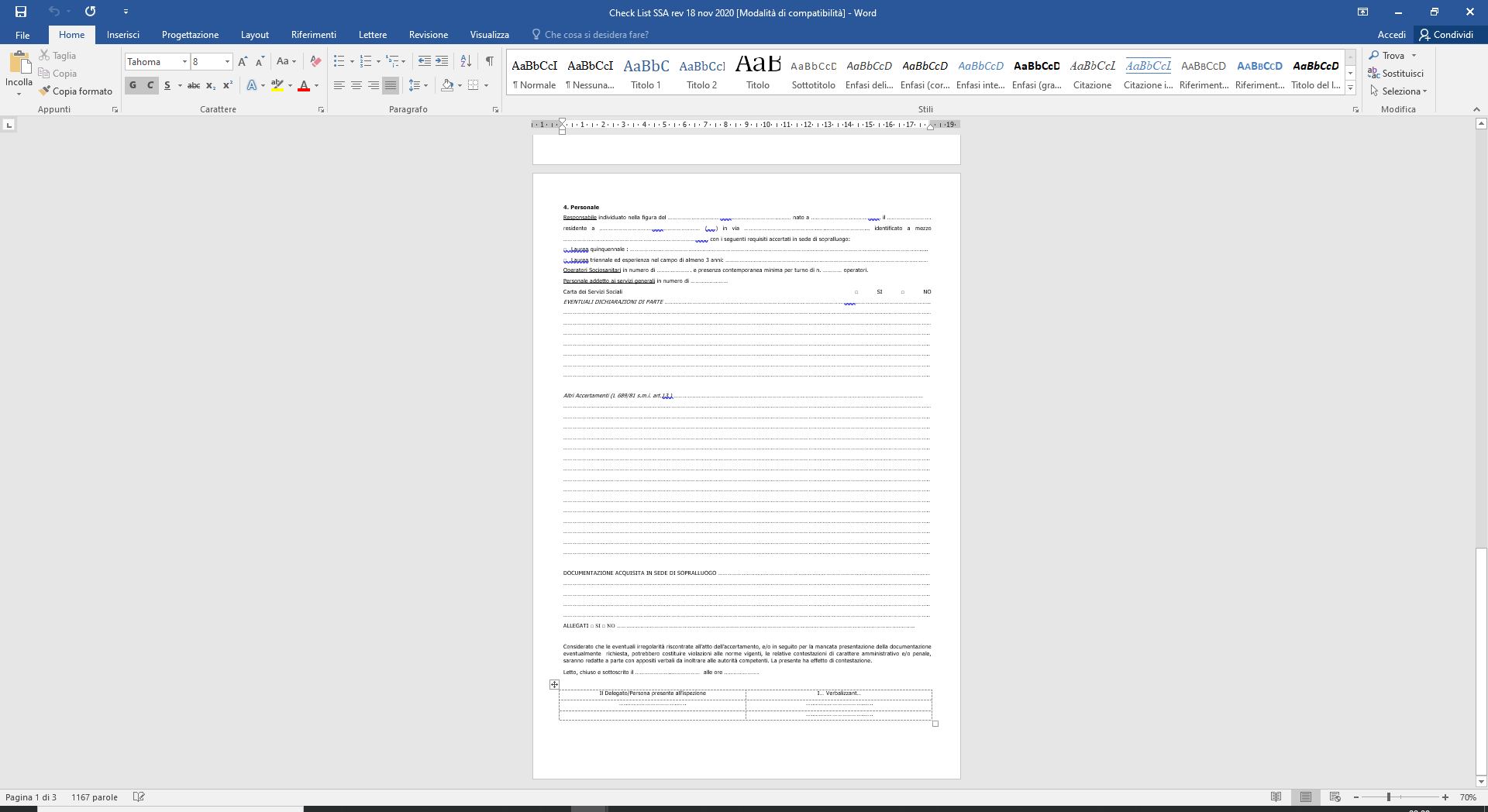 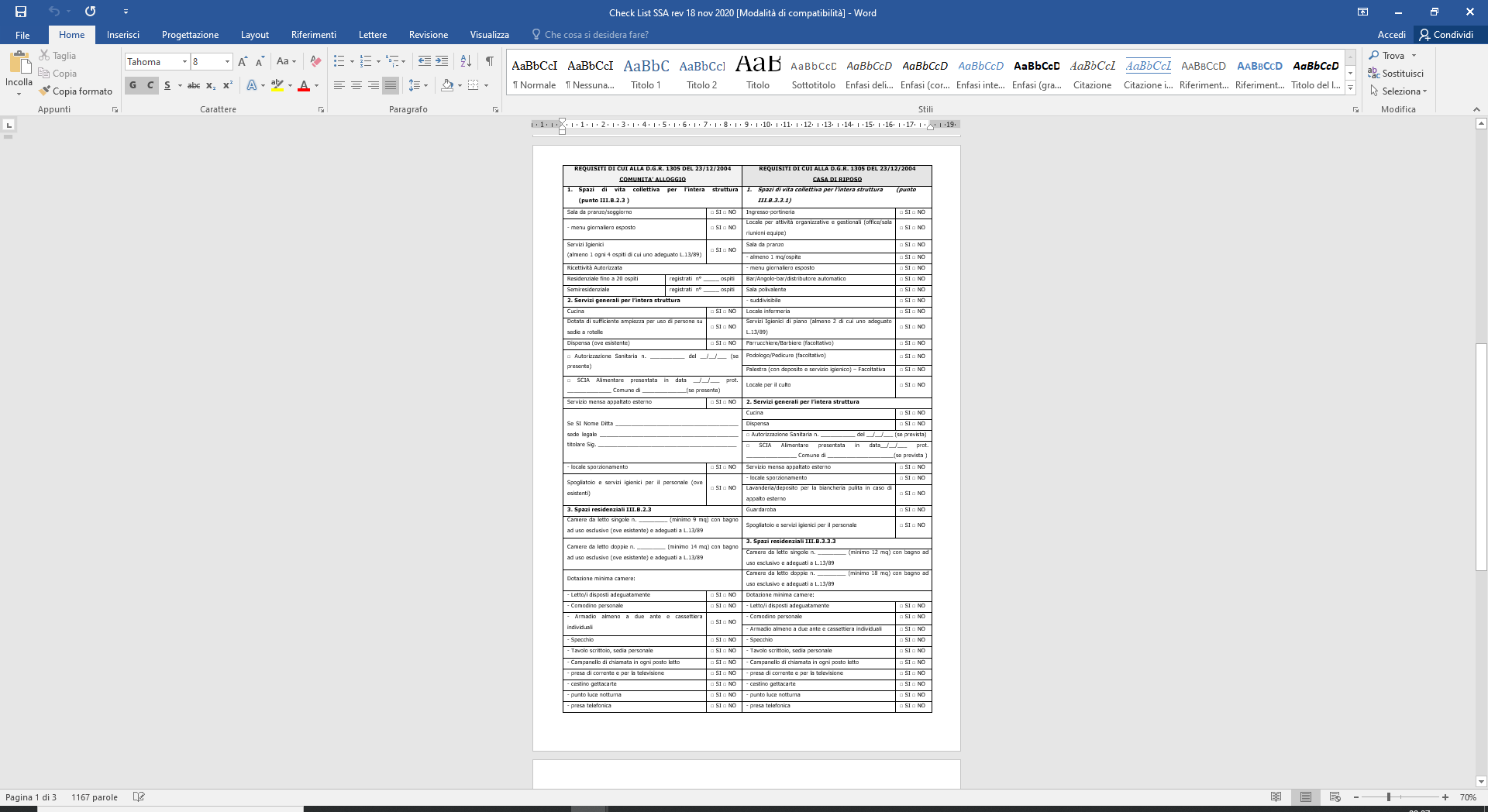 Requisiti Normativi L.R. n. 41 del 13 dicembre 2003 - DGR n.1305 del 23 dicembre 2004
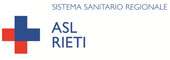 Azienda Sanitaria Locale di Rieti
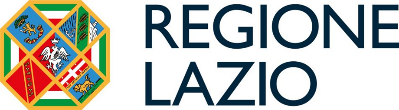 STRUTTURE SANITARIE E SOCIO-ASSISTENZIALI IN ERA PAMDEMICA NELLA PROVINCIA DI RIETI
Piano di vigilanza: Strutture Socio-Assistenziali
Requisiti Ordinanze Regione Lazio ( Z00034/20 , Z00053/20 e successive)
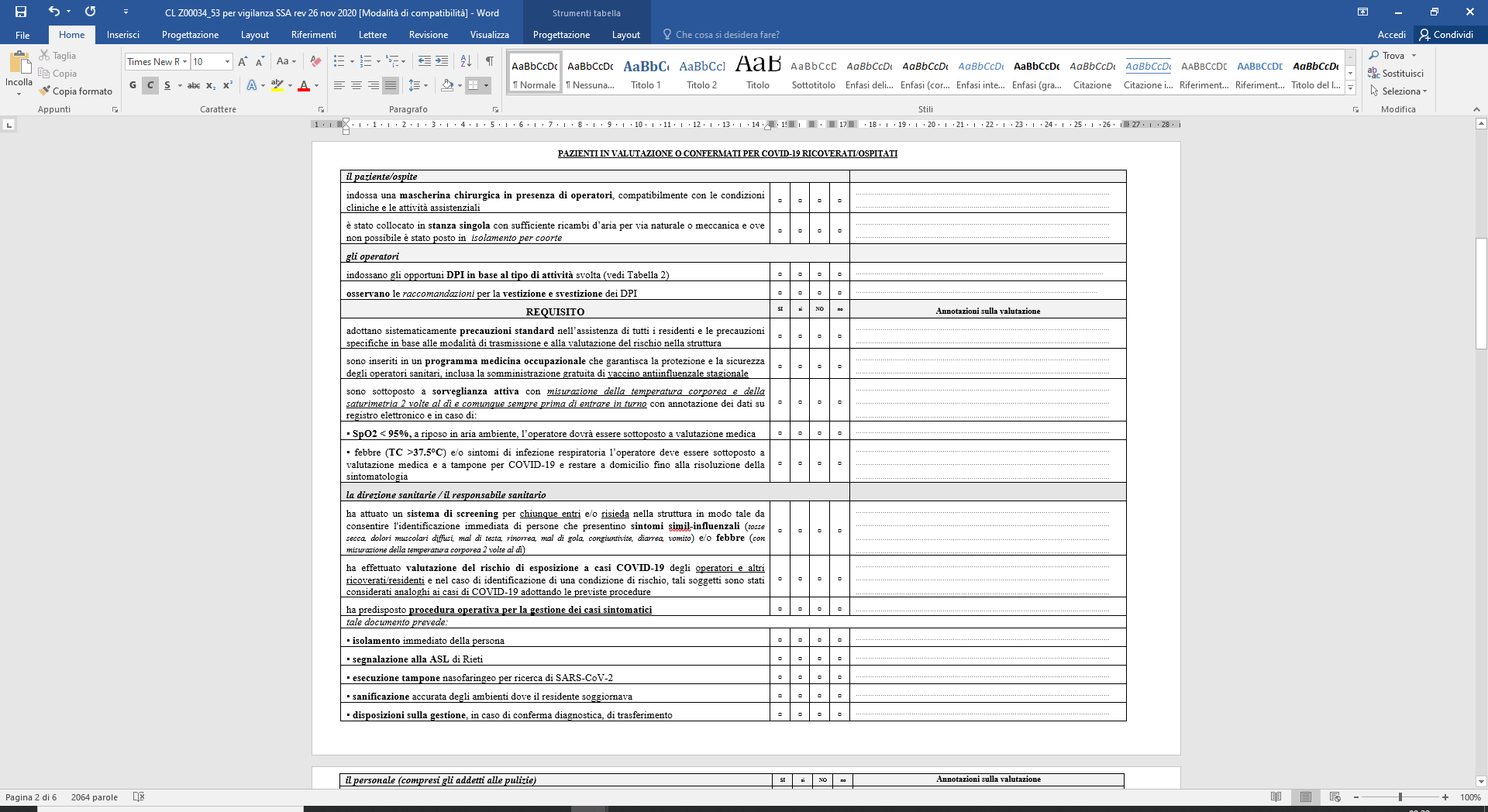 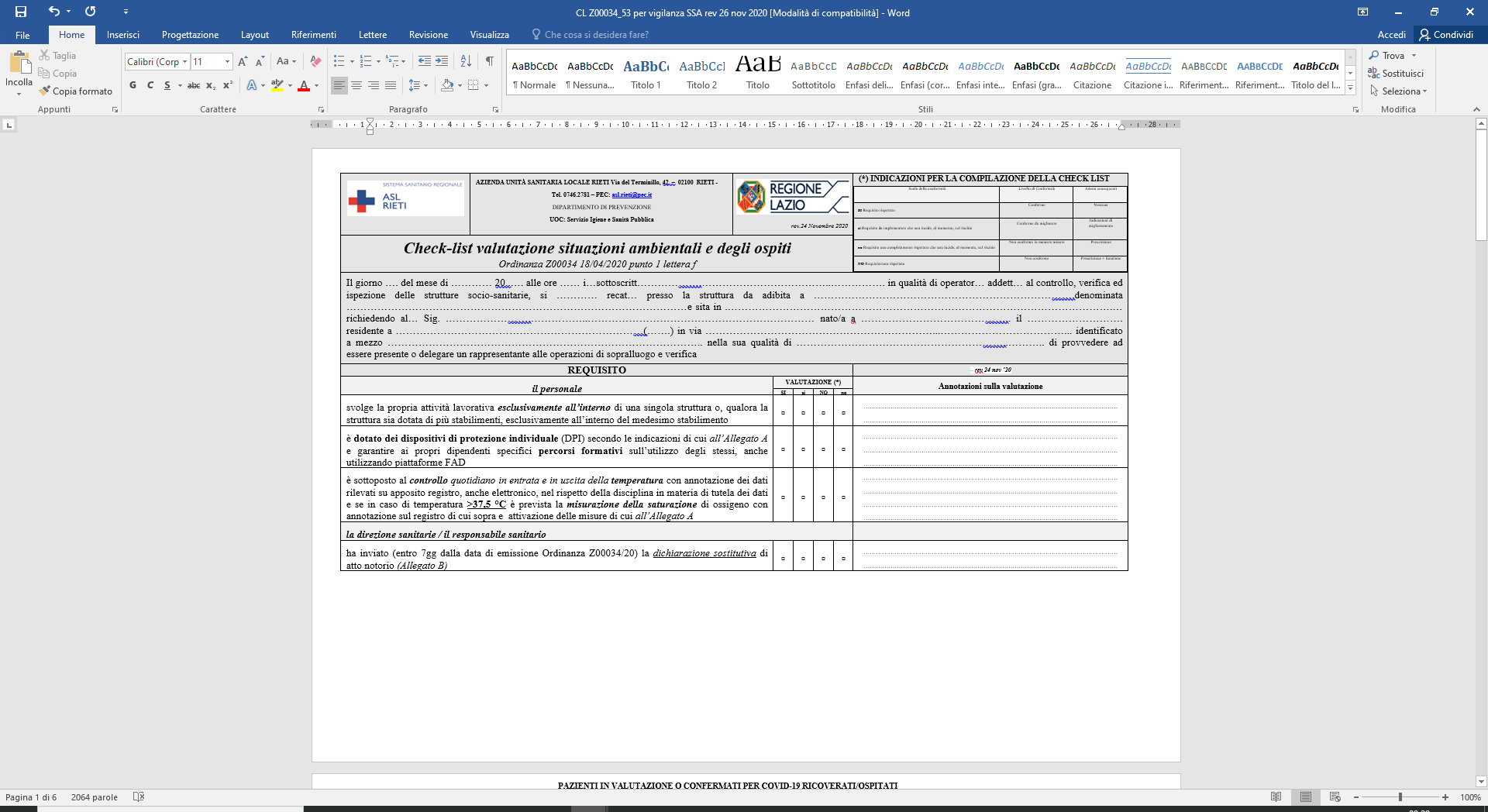 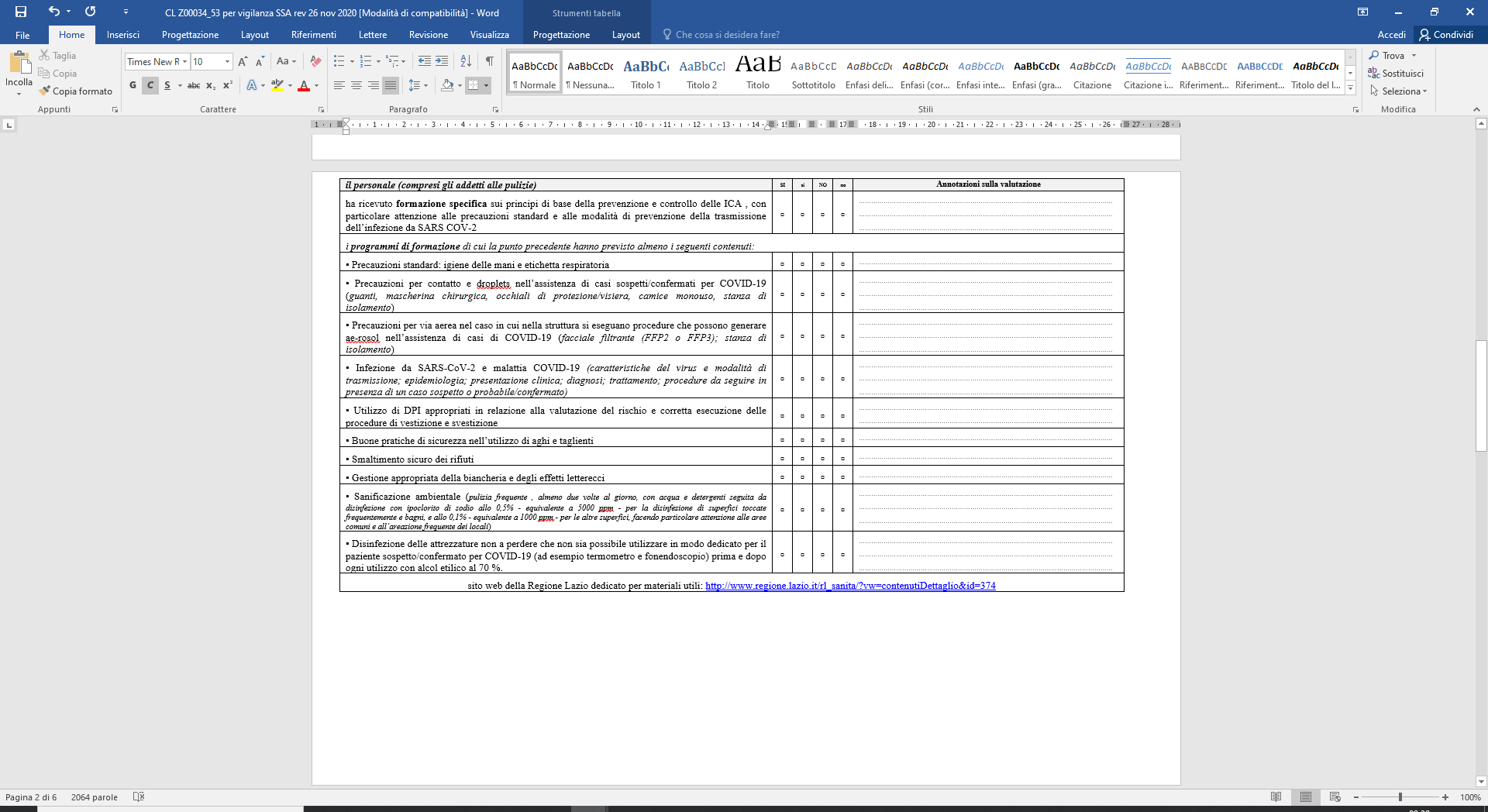 e una parte dedicata alle VISITE …….
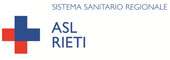 Azienda Sanitaria Locale di Rieti
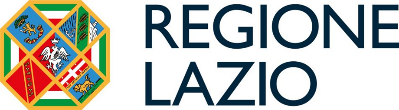 STRUTTURE SANITARIE E SOCIO-ASSISTENZIALI IN ERA PAMDEMICA NELLA PROVINCIA DI RIETI
Piano di vigilanza: Strutture Socio-Assistenziali
VISITE
(non consentite)
- Ordinanza Z00034/20 -
(consentite)
- Ordinanza Z00053/20 -
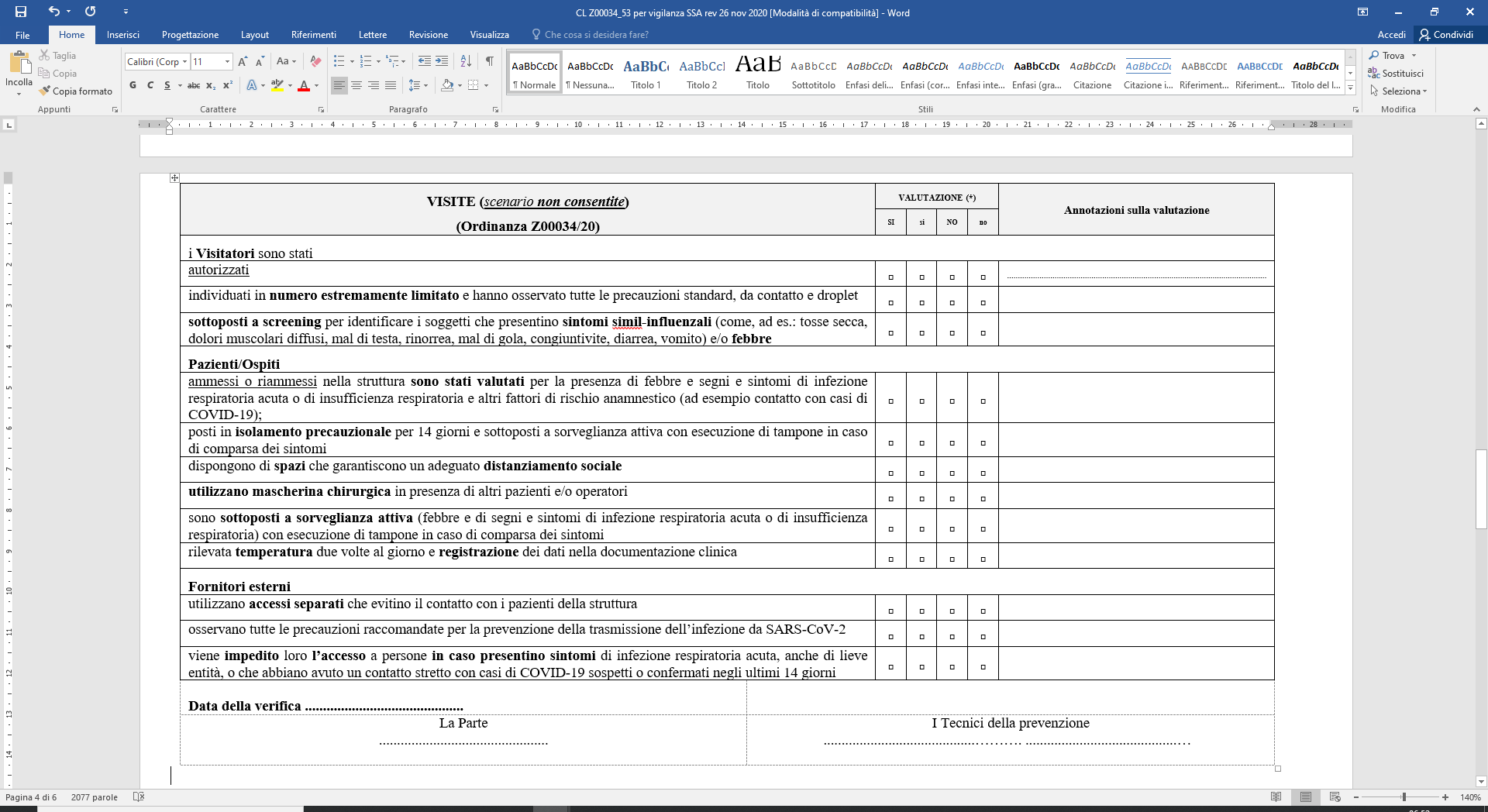 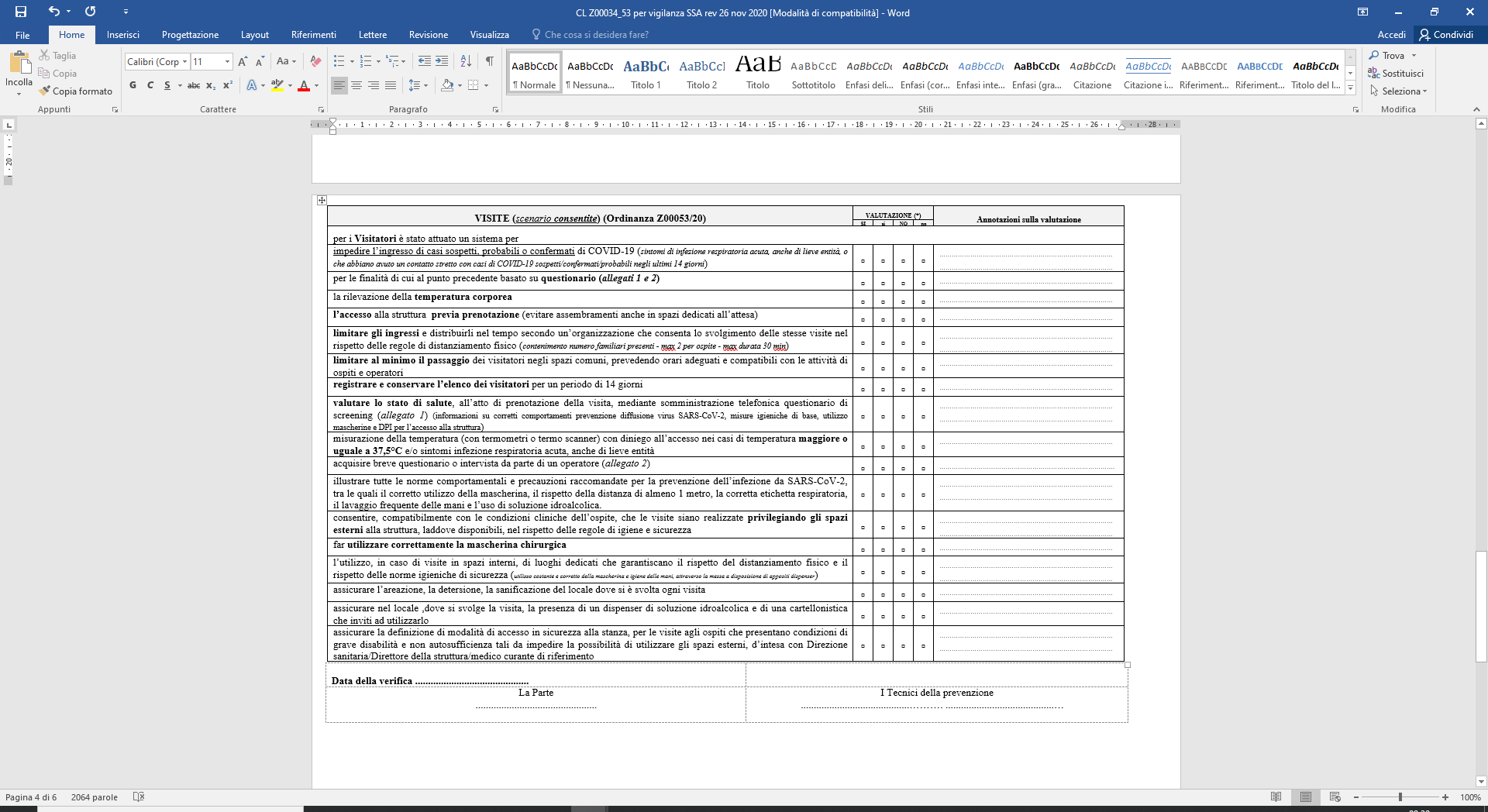 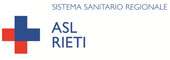 Azienda Sanitaria Locale di Rieti
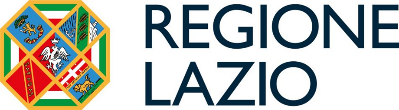 STRUTTURE SANITARIE E SOCIO-ASSISTENZIALI IN ERA PAMDEMICA NELLA PROVINCIA DI RIETI
Piano di vigilanza: Strutture Socio-Assistenziali
Accertamenti 
(predisposizione di un pannello di controllo degli accertamenti programmati e degli esiti risultanti)
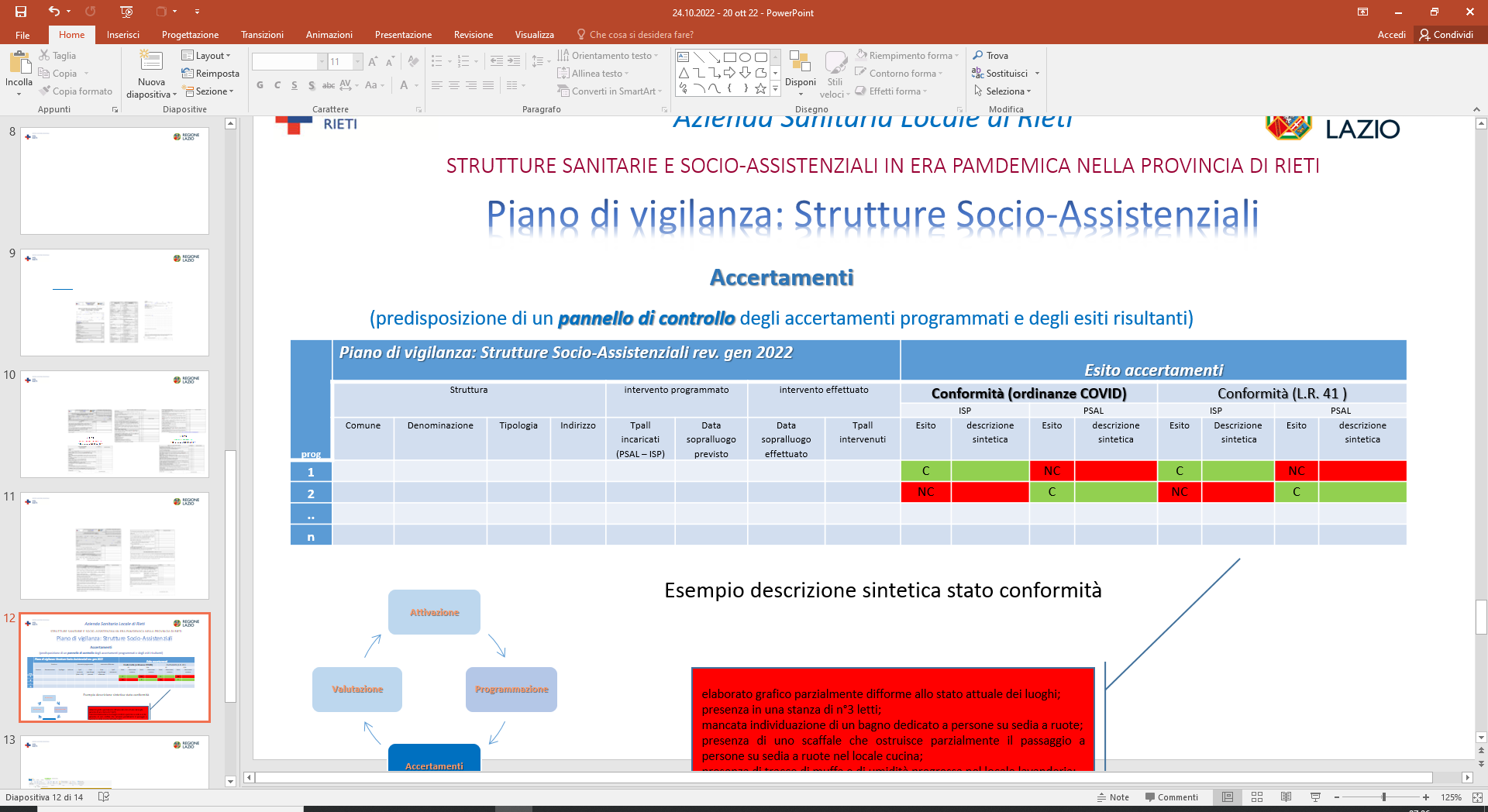 Esempio descrizione sintetica stato conformità
elaborato grafico parzialmente difforme allo stato attuale dei luoghi;
presenza in una stanza di n°3 letti;
assenza di un servizio igienico dedicato a persone disabili;
presenza di tracce di muffa e di umidità pregressa nel locale lavanderia;
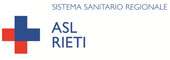 Azienda Sanitaria Locale di Rieti
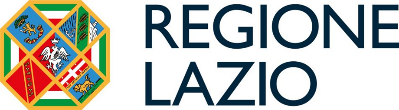 STRUTTURE SANITARIE E SOCIO-ASSISTENZIALI IN ERA PAMDEMICA NELLA PROVINCIA DI RIETI
Piano di vigilanza: Strutture Socio-Assistenziali
Accertamenti 
(elaborazione di cartelle informatizzate per la condivisione dei dati di sintesi sullo stato di conformità)
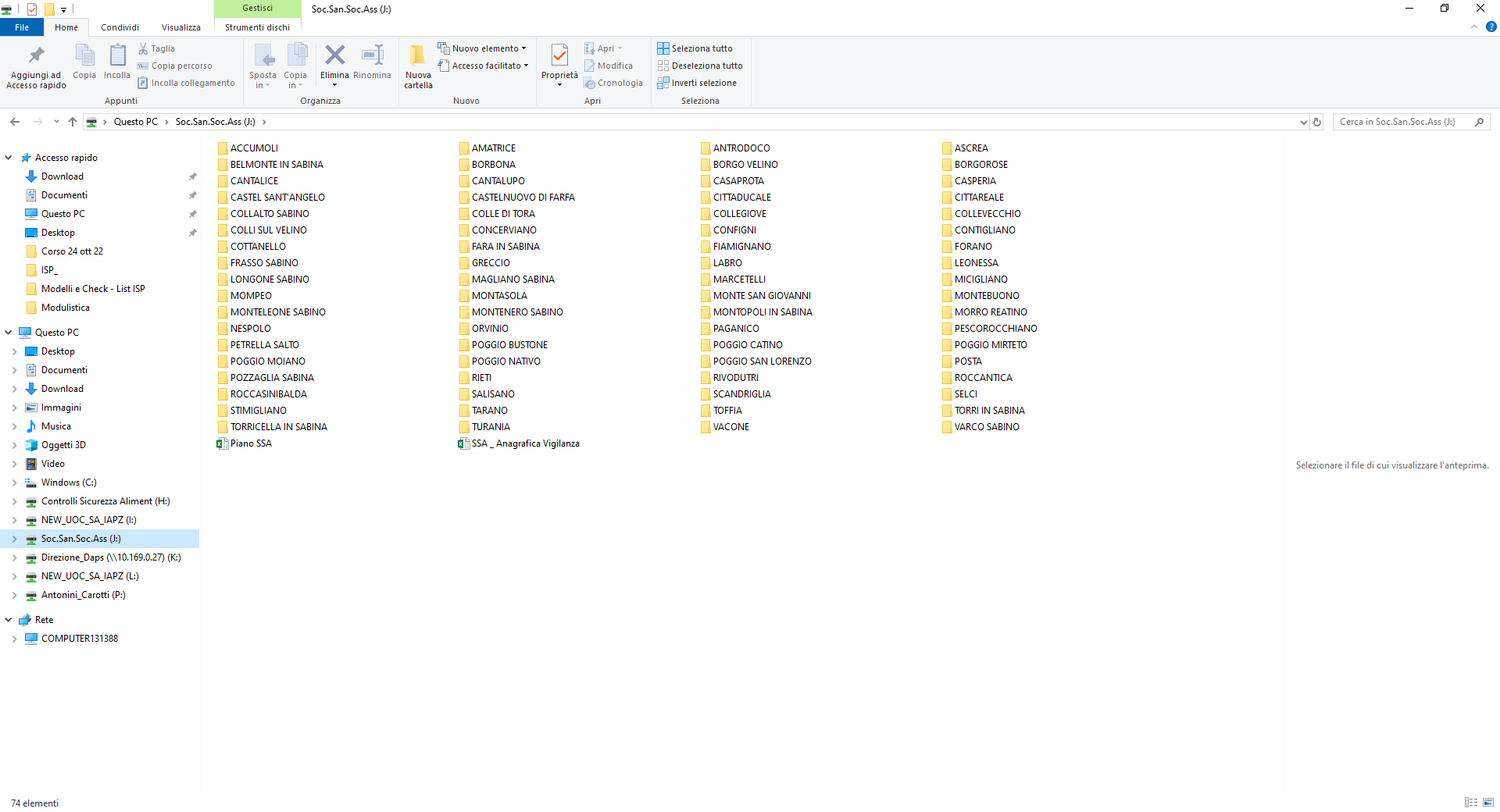 Archiviazione 
atti accertamento 
in cartelle 
Informatizzate, condivise e  distinte per comune di ubicazione della SSA
Cruscotto 
di 
controllo
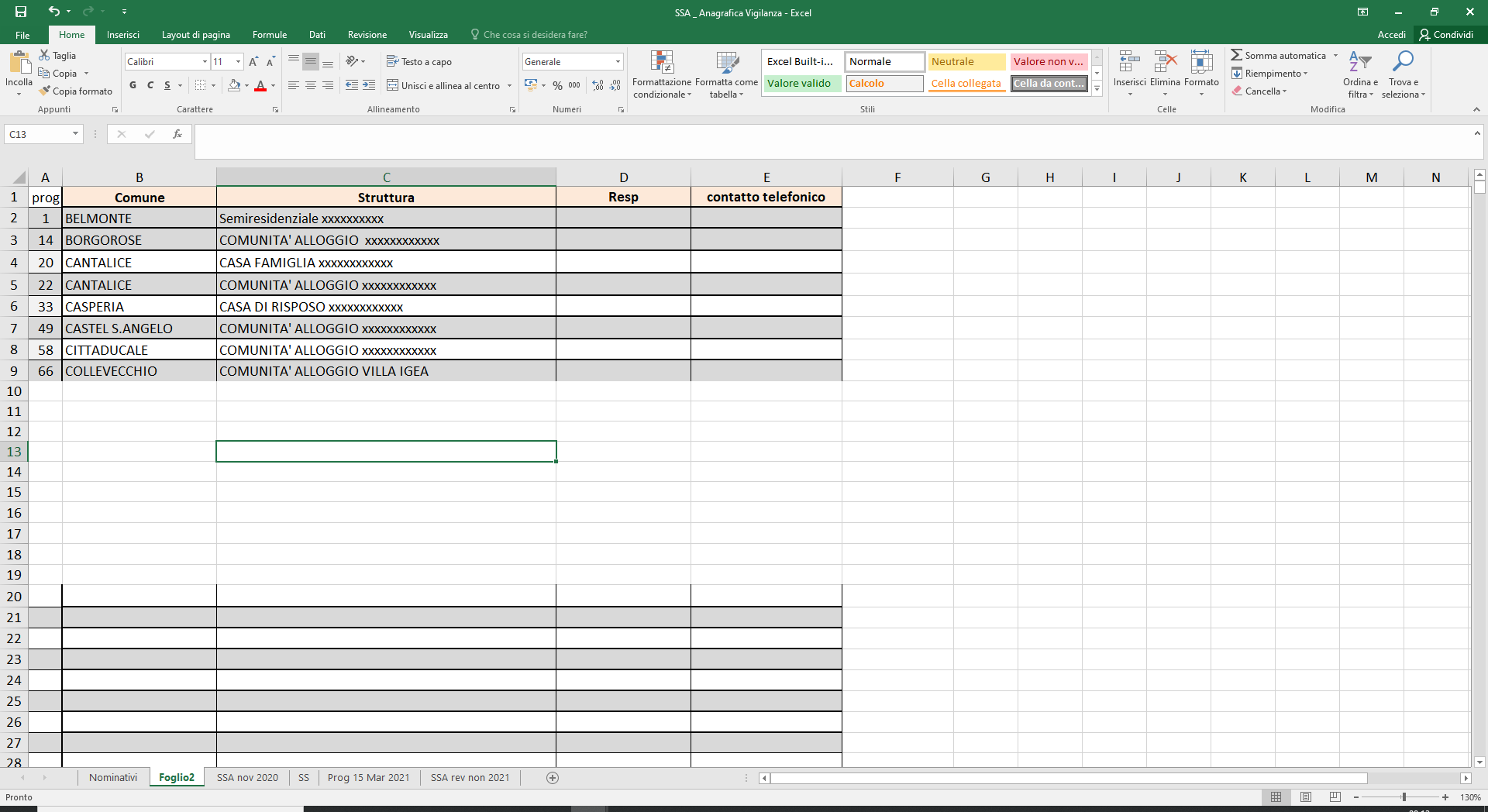 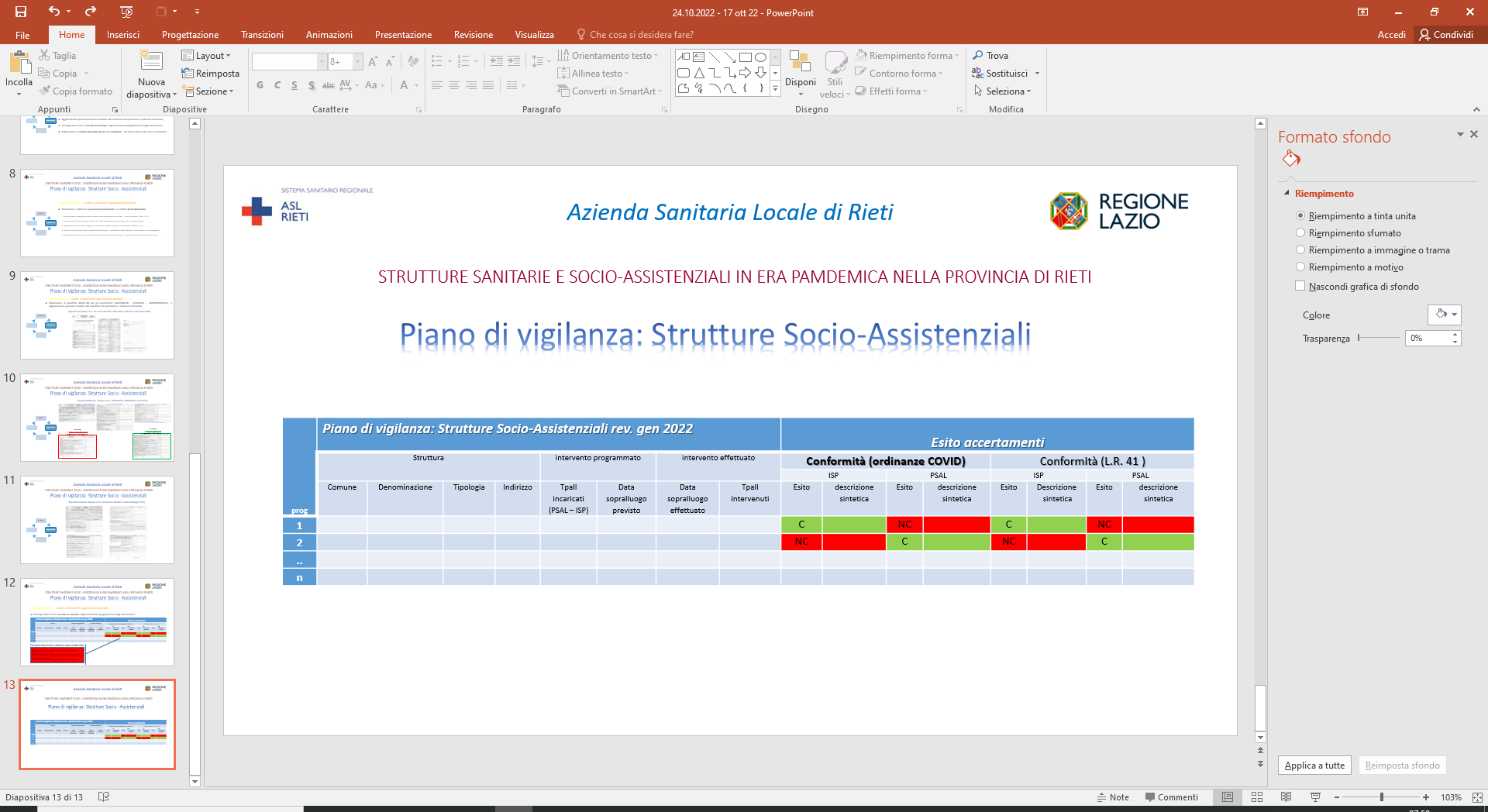 informazioni in tempo reale sullo stato di conformità delle Strutture Socio Assistenziali
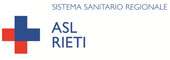 Azienda Sanitaria Locale di Rieti
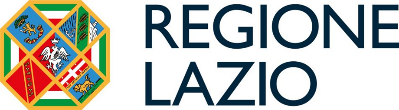 STRUTTURE SANITARIE E SOCIO-ASSISTENZIALI IN ERA PAMDEMICA NELLA PROVINCIA DI RIETI
Piano di vigilanza: Strutture Socio-Assistenziali
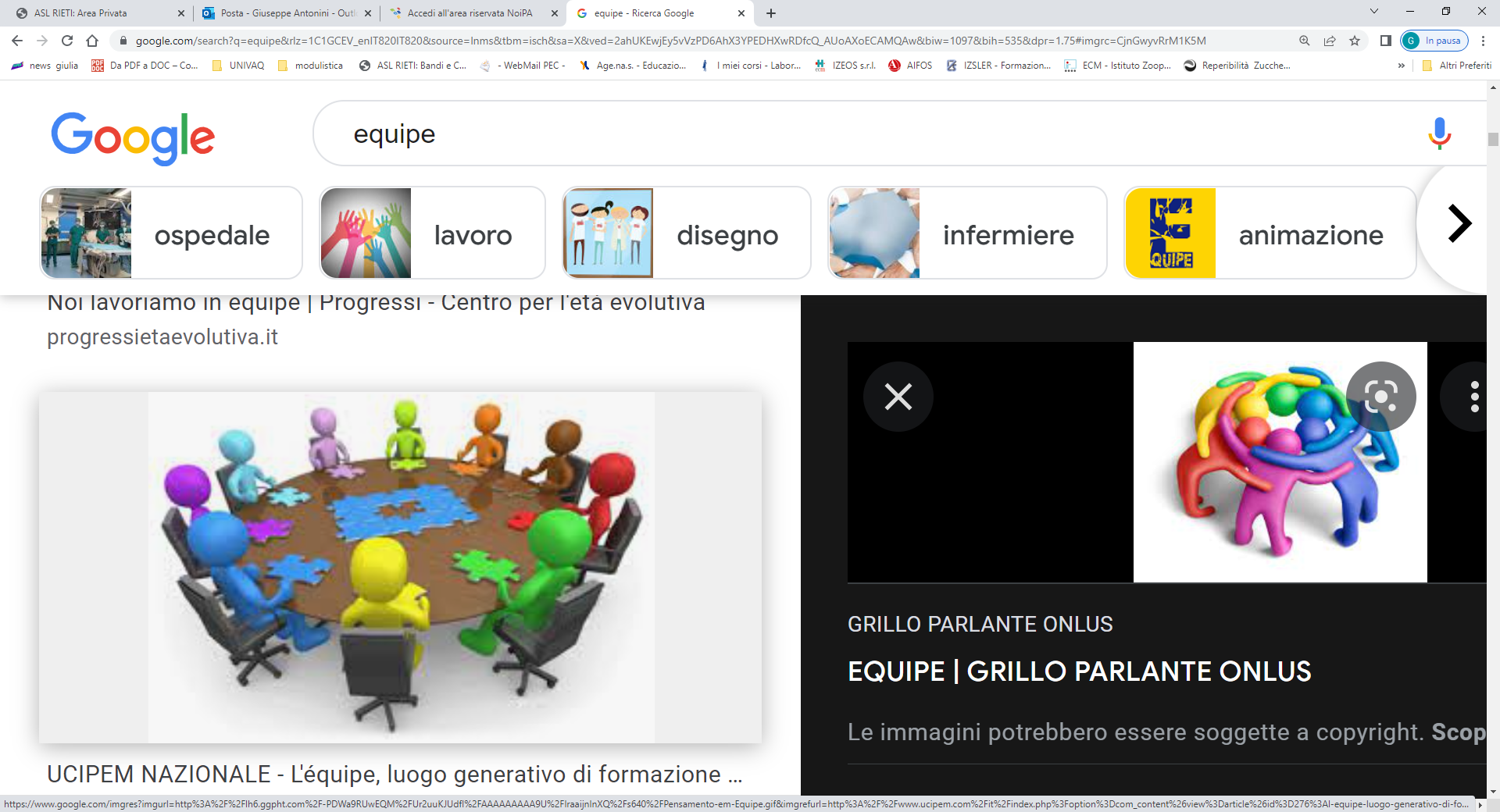 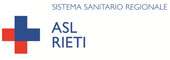 Azienda Sanitaria Locale di Rieti
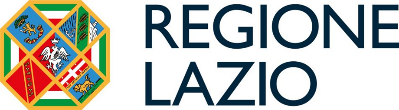 STRUTTURE SANITARIE E SOCIO-ASSISTENZIALI IN ERA PAMDEMICA NELLA PROVINCIA DI RIETI
Piano di vigilanza: Strutture Socio-Assistenziali
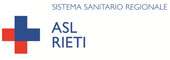 Azienda Sanitaria Locale di Rieti
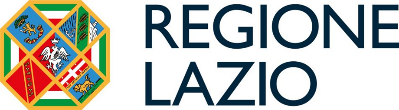 STRUTTURE SANITARIE E SOCIO-ASSISTENZIALI IN ERA PAMDEMICA NELLA PROVINCIA DI RIETI
Piano di vigilanza: Strutture Socio-Assistenziali
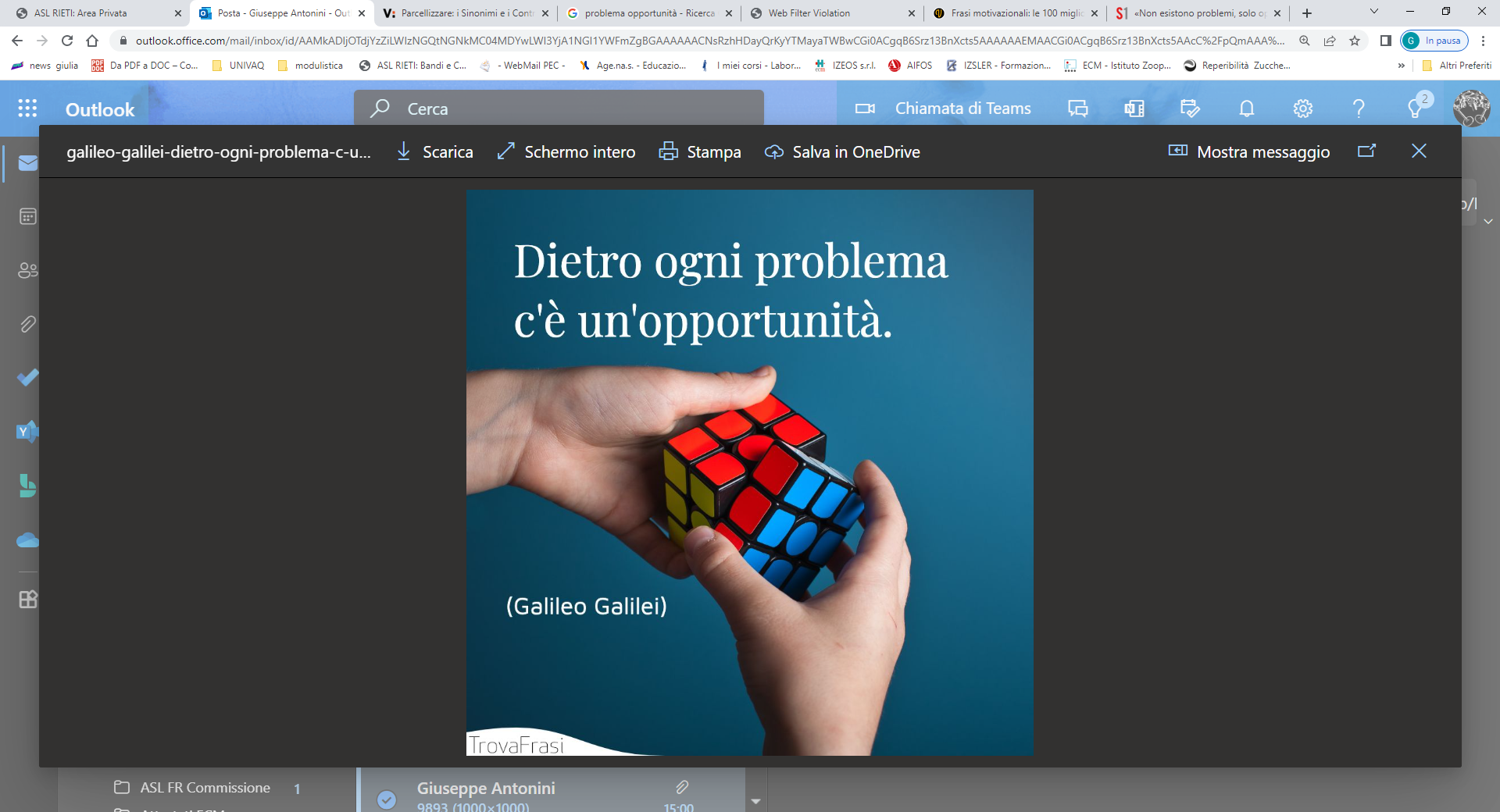 Grazie per l’attenzione e 
un ringraziamento ai colleghi della UOC ISP e della UOC PSAL 
per la professionalità dimostrata!
Relatore: Dott. Giuseppe Antonini
Inc. Org. Organizzazione Aziendale 
Attività Tecniche della Prevenzione